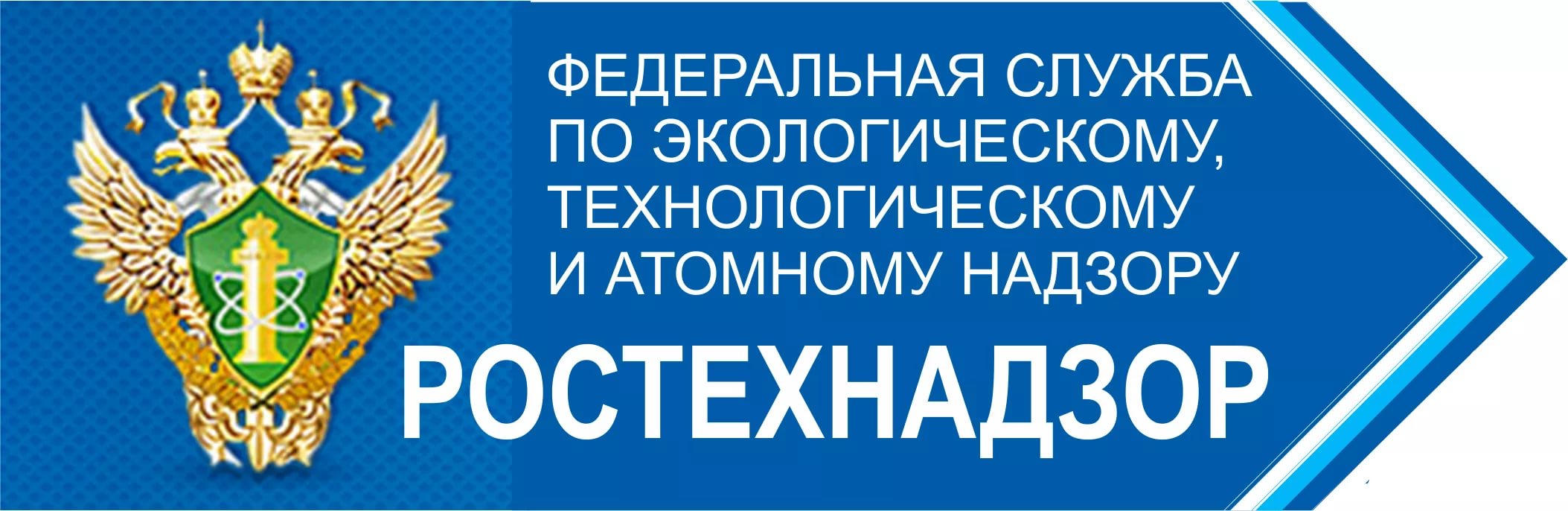 Полномочия Сибирского управления Ростехнадзора по приемке в эксплуатацию  объектов газораспределения и газопотребления при завершении строительных и монтажных работ либо реконструкции. Основные замечания, выявляемые в ходе участия в комиссиях»
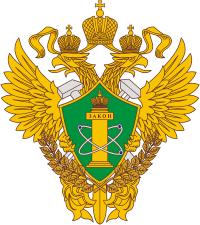 .
О полномочиях Сибирского управления Ростехнадзора
Сибирское управление Ростехнадзора, является территориальным управлением Федеральной службы по экологическому, технологическому и атомному надзору,  осуществляет функции контроля (надзора) в области промышленной безопасности за опасными производственными объектами - сетями газораспределения и газопотребления на  6 территориях субъектов Российской Федерации, а также за 260 объектами магистрального трубопроводного транспорта, в том числе 44 объектами I класса опасности. 
В полномочия Сибирского управления Ростехнадзора входит участие представителя Ростехнадзора (федерального органа исполнительной власти, осуществляющего функции по контролю (надзору) в сфере промышленной безопасности) в составе приемочной комиссии, которая создается застройщиком или инвестором по приемке в эксплуатацию по завершении строительных и монтажных работ строительства либо реконструкции объектов газораспределения и газопотребления, в соответствии с требованиями раздела IX Технического регламента о безопасности сетей газораспределения и газопотребления», утвержденного постановлением Правительства Российской Федерации от 29 октября 2010 г. № 870.
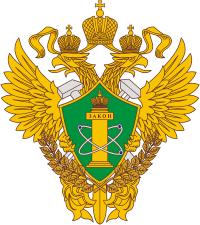 .
О полномочиях Сибирского управления Ростехнадзора
Федеральным законом  № 298-ФЗ от 02.07.2021 года внесены изменения в часть 17 статьи 51 Градостроительного кодекса Российской Федерации, на основании чего получение разрешения на строительство, реконструкцию объекта для транспортировки природного газа под давлением до 1,2 мегапаскаля включительно не требуется.
Согласно части 3 статьи 49 Градостроительного кодекса Российской Федерации в случае, если для строительства или реконструкции объекта капитального строительства не требуется получение разрешения на строительство, экспертиза проектной документации не проводится
 Если проектная документация на строительство объекта подлежит экспертизе в соответствии со ст. 49 Градостроительного кодекса, то при строительстве объекта предусмотрено осуществление государственного строительного надзора со стороны органов исполнительной власти уполномоченных на осуществление государственного строительного надзора за строительством, реконструкцией объектов капитального строительства в соответствии со ст. 54 Градостроительного кодекса
Приемочная комиссия
В соответствии с п.93 Технического регламента, приемка сетей газораспределения и газопотребления осуществляется приемочной комиссией, создаваемой застройщиком или инвестором, в состав которой входит представитель 
федерального органа исполнительной власти, осуществляющего функции по контролю (надзору) в сфере промышленной безопасности также представители застройщика;
строительной организации;
проектной организации;
эксплуатационной организации;
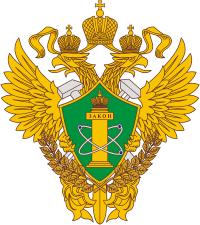 О строительстве сетей газораспределения и газопотребления
Техническое перевооружение опасного производственного объекта
Экспертиза промышленной безопасности на техническое перевооружение ОПО
Не требуется получение разрешения  на строительство и проведение экспертизы проектной документации
Сеть газораспределения
 единый производственно-технологический комплекс, включающий в себя наружные газопроводы, сооружения, технические и технологические устройства, расположенные на наружных газопроводах, и предназначенный для транспортировки природного газа
Строительство объектов инженерной инфраструктуры в границах земельного участка, предоставленного для строительства объекта капитального строительства.
Изменение объектов капитального строительства и (или) их частей, если такие изменения не затрагивают конструктивные и другие характеристики их надежности и безопасности и не превышают предельные параметры разрешенного строительства, реконструкции, установленные градостроительным регламентом
Строительство газопроводов
Строительство или реконструкция объектов, предназначенных для транспортировки газа давлением до 1,2 МПа
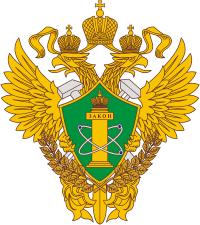 О строительстве сетей газораспределения и газопотребления
аааааааа
Сеть газораспределения (линейный объект)
ГРС
1
2
абонент
абонент
ГРС
1
3
абонент
абонент
4
абонент
Сеть газопотребления
 (сеть инженерного обеспечения)
5
абонент
Подключение (технологическое присоединение) газоиспользующего оборудования и объектов капитального строительства к сетям газораспределения
Постановлением Правительства РФ от 13 сентября 2021 г. № 1547 утверждены Правила подключения (технологического присоединения) газоиспользующего оборудования и объектов капитального строительства к сетям газораспределения и о признании утратившими силу некоторых актов Правительства Российской Федерации"
Настоящие Правила определяют порядок подключения (технологического присоединения) газоиспользующего оборудования, проектируемых, строящихся, реконструируемых или построенных, но не подключенных к сетям газораспределения объектов капитального строительства, в том числе сети газораспределения к другим сетям газораспределения (далее - объект капитального строительства).
 В настоящих Правилах используются следующие понятия:
"догазификация" - осуществление подключения (технологического присоединения), в том числе фактического присоединения к газораспределительным сетям газоиспользующего оборудования, расположенного в домовладениях, принадлежащих физическим лицам на праве собственности или на ином предусмотренном законом праве, намеревающимся использовать газ для удовлетворения личных, семейных, домашних и иных нужд, не связанных с осуществлением предпринимательской (профессиональной) деятельности
Подключение (технологическое присоединение) газоиспользующего оборудования и объектов капитального строительства к сетям газораспределения
Положениями «Технического регламента о безопасности сетей газораспределения и газопотребления», утвержденного постановлением Правительства РФ от 29 октября 2010 г.  № 870 (далее - «Технический регламент») установлены следующие определения:
- «сеть газораспределения» - единый производственно-технологический комплекс, включающий в себя наружные газопроводы, сооружения, технические и технологические устройства, расположенные на наружных газопроводах, и предназначенный для транспортировки природного газа от отключающего устройства, установленного на выходе из газораспределительной станции, до отключающего устройства, расположенного на границе сети газораспределения и сети газопотребления (в том числе сети газопотребления жилых зданий);
- «сеть газопотребления» - единый производственно-технологический комплекс, включающий в себя наружные и внутренние газопроводы, сооружения, технические и технологические устройства, газоиспользующее оборудование, размещенный на одной производственной площадке и предназначенный для транспортировки природного газа от отключающего устройства, расположенного на границе сети газораспределения и сети газопотребления, до отключающего устройства перед газоиспользующим оборудованием;
Подключение (технологическое присоединение) газоиспользующего оборудования и объектов капитального строительства к сетям газораспределения
В соответствии с п. 4 «Технического регламента о безопасности сетей газораспределения и газопотребления» требования настоящего технического регламента не распространяются на сеть газопотребления жилых зданий - единый комплекс, включающий в себя наружные (вводные газопроводы и газопроводы-вводы) и внутренние газопроводы, сооружения и технические устройства, в том числе бытовое газоиспользующее оборудование, внутридомовое газовое оборудование в многоквартирном доме и в домовладениях

Сети газопотребления жилых зданий, как и входящее в их состав внутридомовое газовое оборудование не являются объектами технического регулирования в сфере промышленной безопасности, осуществление контроля и надзора в части обеспечения безопасности при использовании и содержании внутридомового и внутриквартирного газового оборудования не входит в полномочия территориальных органов Ростехнадзора. Граница раздела полномочий проходит по точке врезки сети газопотребления жилого здания в распределительный газопровод.
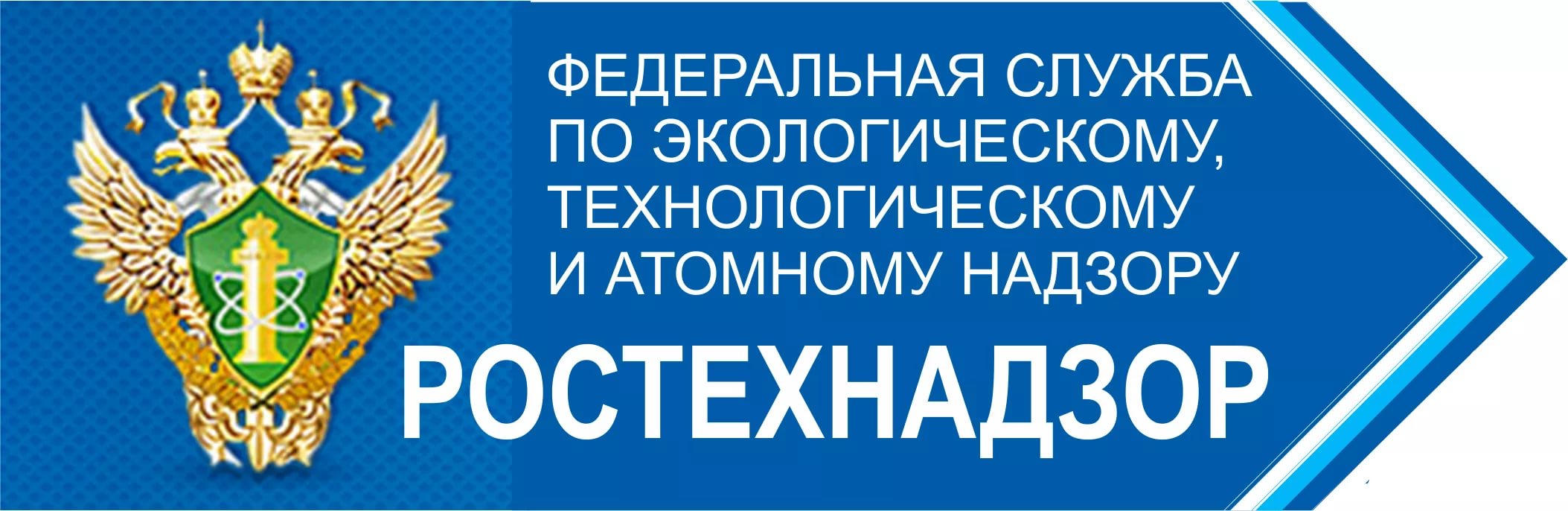 БЛАГОДАРЮ
 ЗА 
ВНИМАНИЕ!